ATC-B301
Adventures in Underland: What Passwords Do When No One Is Watching
Paula Januszkiewicz
MVP: Enterprise Security, MCT
CQURE: CEO, Penetration Tester | paula@cqure.pl 
IDesign: Security Architect | paula@idesign.net
Agenda
Passwords Idea
AppPasswordGet()
1
2
3
4
SystemPasswordGet()
Summary
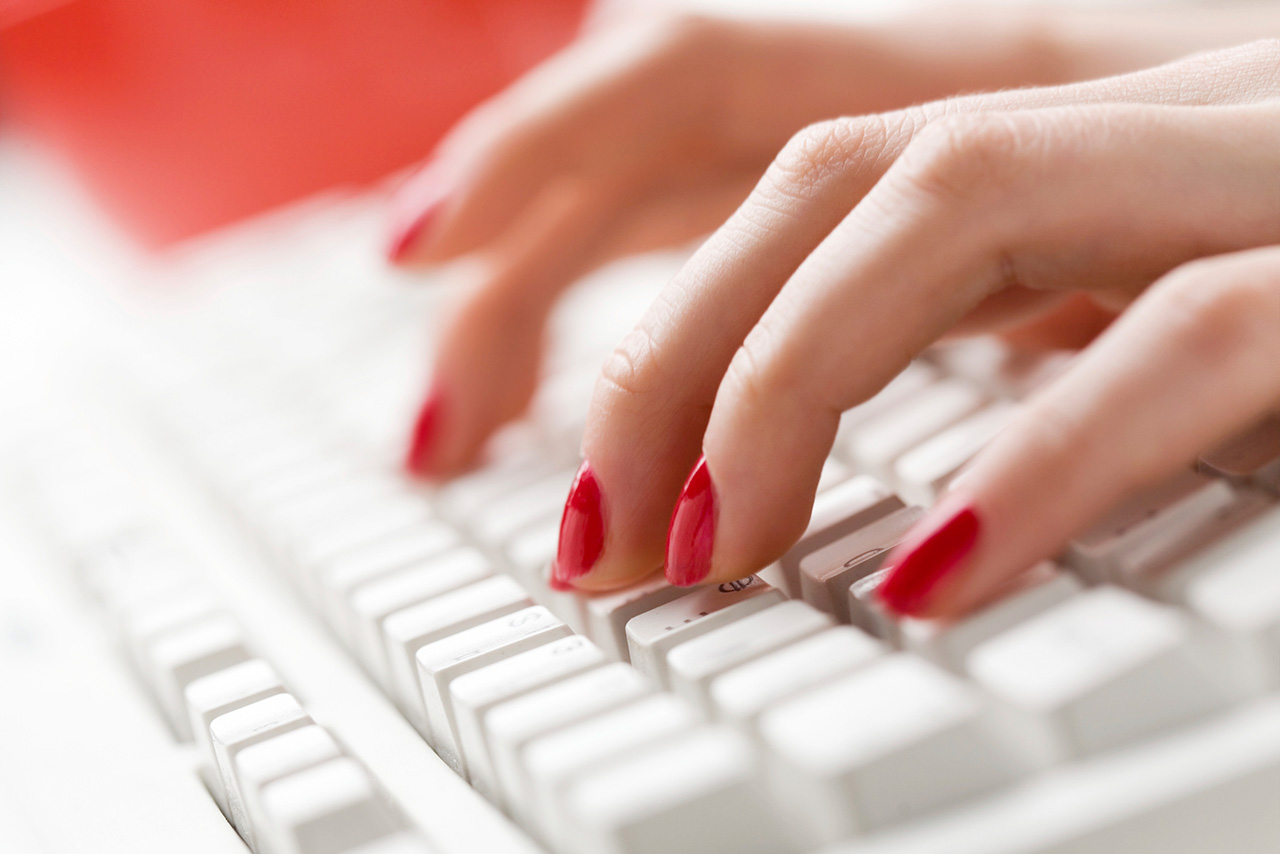 The Longest Password ’Ever’
During a recent password audit by a company, it was found that an employee was using the following password:
“MickeyMinniePlutoHueyLouieDeweyDonaldGoofySacramento”
When asked why she had such a long password, she rolled her eyes and said: 
“Hello! It has to be at least 8 characters and include at least one capital.”
How often do you share your password with others?
90 percent of user-generated passwords at risk of being compromised in 2013
[2013] Deloitte Technology Report
75 percent of people use same password for social portal and email
[2010] BitDefender Study
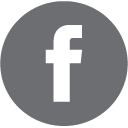 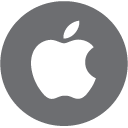 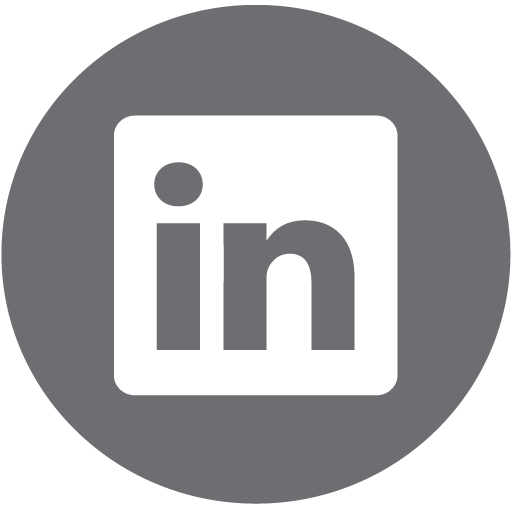 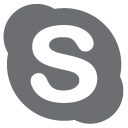 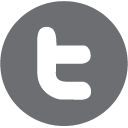 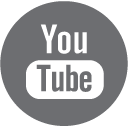 …hackers may have stolen passwords of 250,000 users
… 6 million passwords stolen
…hacker group has apparently dumped 453,492 usernames and passwords obtained in plaintext
…personal data for more than 50 million users was stolen
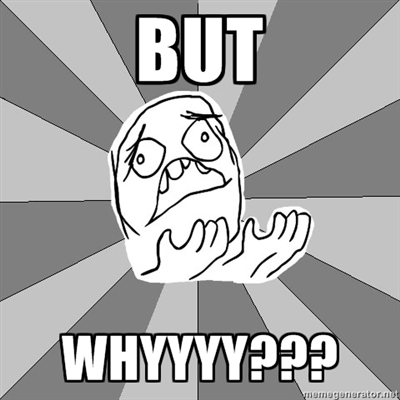 Blah. Blah. blah.
Conclusions
We share our passwords with others
We believe that others will use it wisely
Major conclusion: Intentions != Skills
Because solution requires it
Because we need to confirm that we are who we are
But we do not know how this data is stored
Demo: Introduction
File to be a little bit zilla
Agenda
Passwords Idea
SystemPasswordGet()
1
2
3
4
AppPasswordGet()
Summary
Chasing the obvious: NTDS.DIT, SAM
To perform an analysis on NTDS.DIT the following information sources are needed from the domain controller:
NTDS.DIT
Registry hives (at least the SYSTEM hive)
SAM, ntds.dit are stored locally on the server’s drive
They do not contain passwords
The above means: To read the clear text password you need to struggle!
CPAU: Information
Created by and found on:
Used by administrators by years
Unofficially this is a runas replacement
Allows to create job files, that encodes:
http://www.joeware.net/freetools/
ID, password and command line in a file so it can be used by normal users
CPAU: Getting the Password
Wait for the application to react
Wait for password to go out
Wait for password to be internally used
Whatever the cryptography is used, let’s allow application to use the password
Send through the network, stored in logfiles, etc.
Loaded in the memory
In between operating system mechanisms that can be listened to
New Security Motto:  Know how your app works!
CPAU: Waiting for the reaction
[PUSH to Stack]
1
Return
5
OS [POP Parameters]
Buahahaha!
6
Application
2
4
[Call API Function]
CreateProcessWithLogonW
OS [Start API Function]
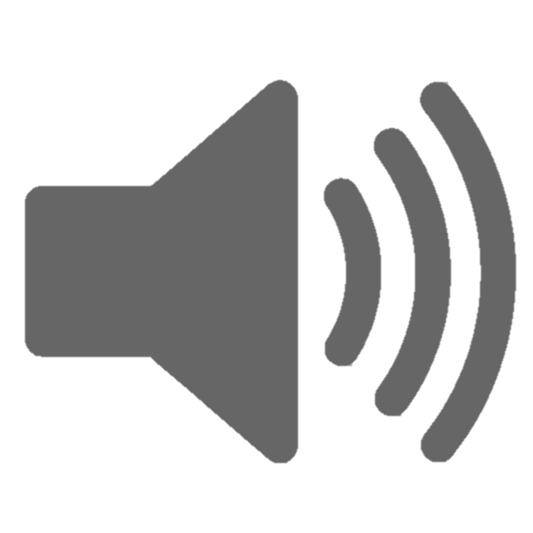 3
Trap = DBG
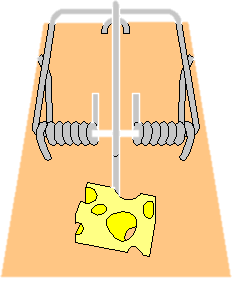 Demo: CPAU
… get the password now!
Agenda
Passwords Idea
SystemPasswordGet()
1
2
3
4
AppPasswordGet()
Summary
Data Protection API
Based on the following components:
Password, data blob, entrophy
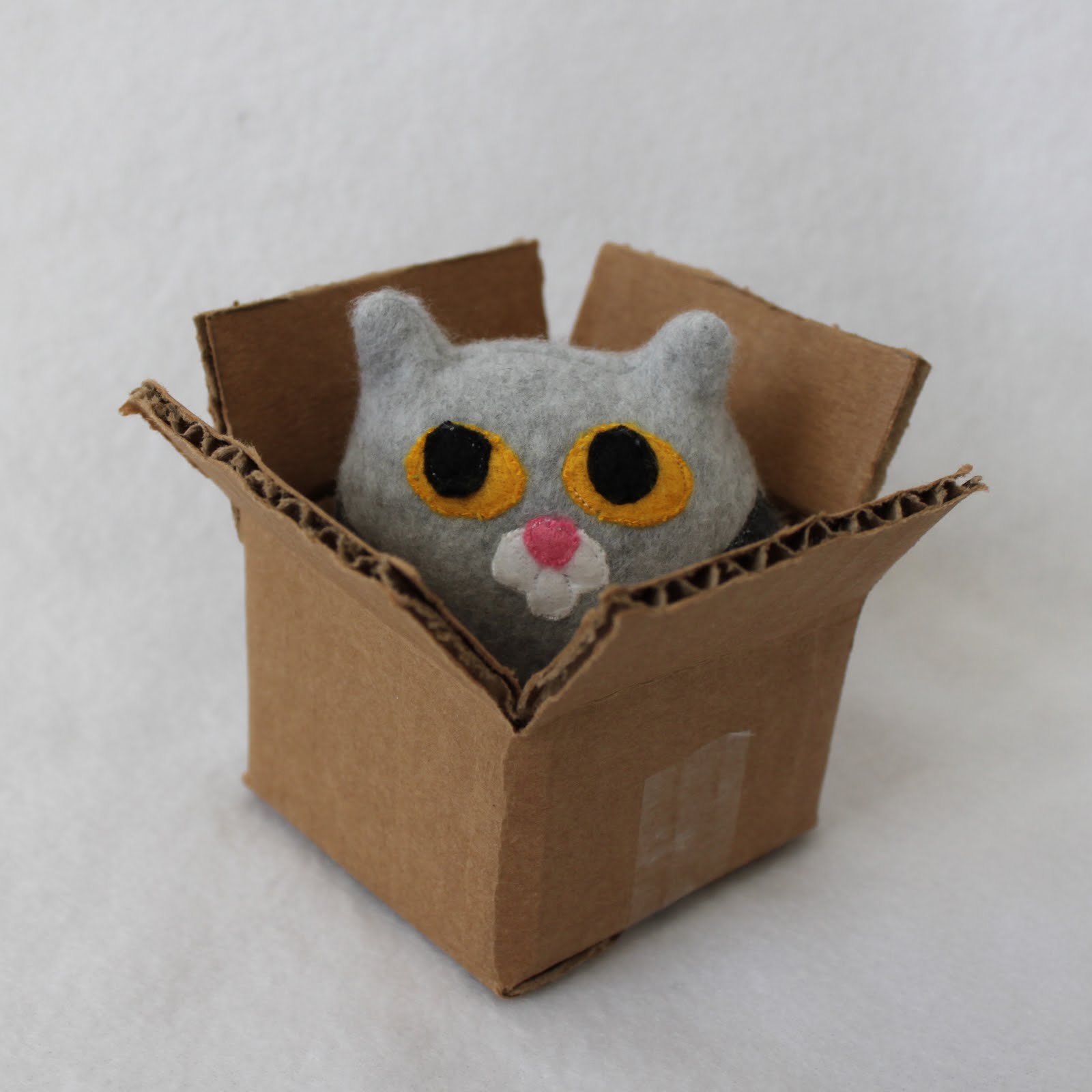 Is not prone to password resets!  
Protects from outsiders when being in offline access 
Effectively protects users data
Stores the password history
You need to be able to get access to some of your passwords from the past
Conclusion: OS greatly helps us to protect passwords
Demo: DPAPI
Positive scenario first!
Demo: DPAPI
Negative scenario last!
Application Pools
Used to group one or more Web Applications
Purpose: Assign resources, serve as a security sandbox
Use Worker Processes (w3wp.exe)
Their identity is definded in Application Pool settings
Processes HTTP and non-HTTP resources
Passwords for AppPool identity can be ’decrypted’
They are stored in the encrypted form in applicationHost.config
Conclusion: Another place where passwords are stored
Demo: Application Pools
Getting password from IIS configuration
Demo: Application Pools
Encrypt the configuration file
Services
Store configuration in the registry
Always need some identity to run the executable!
Local Security Authority (LSA) Secrets
Must be stored locally, especially when domain credentials are used
Can be accessed when we impersonate to Local System
Their accounts should be monitored 
If you cannot use gMSA, MSA, use subscription for svc_ accounts (naming convention)
Conclusion: Never run service on Administrative account, use gMSA
Demo: Services
Getting password from LSA Secrets
Scheduled Tasks
Run on a specific account
As in case of services – password can be revealed
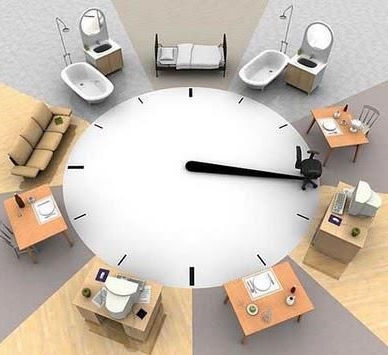 Passwords
Saved in user’s Credential Manager 
User’s password can be used to get access to the task’s password
History
After changing the password – it still runs
Conclusion: Use less privileged accounts
Demo: Scheduled Tasks
Getting password from LSA Secrets
Memory Dumps: For ’troubleshooting’
Whatever runs – it is in the memory
Whatever sensitive was used – it is in the memory
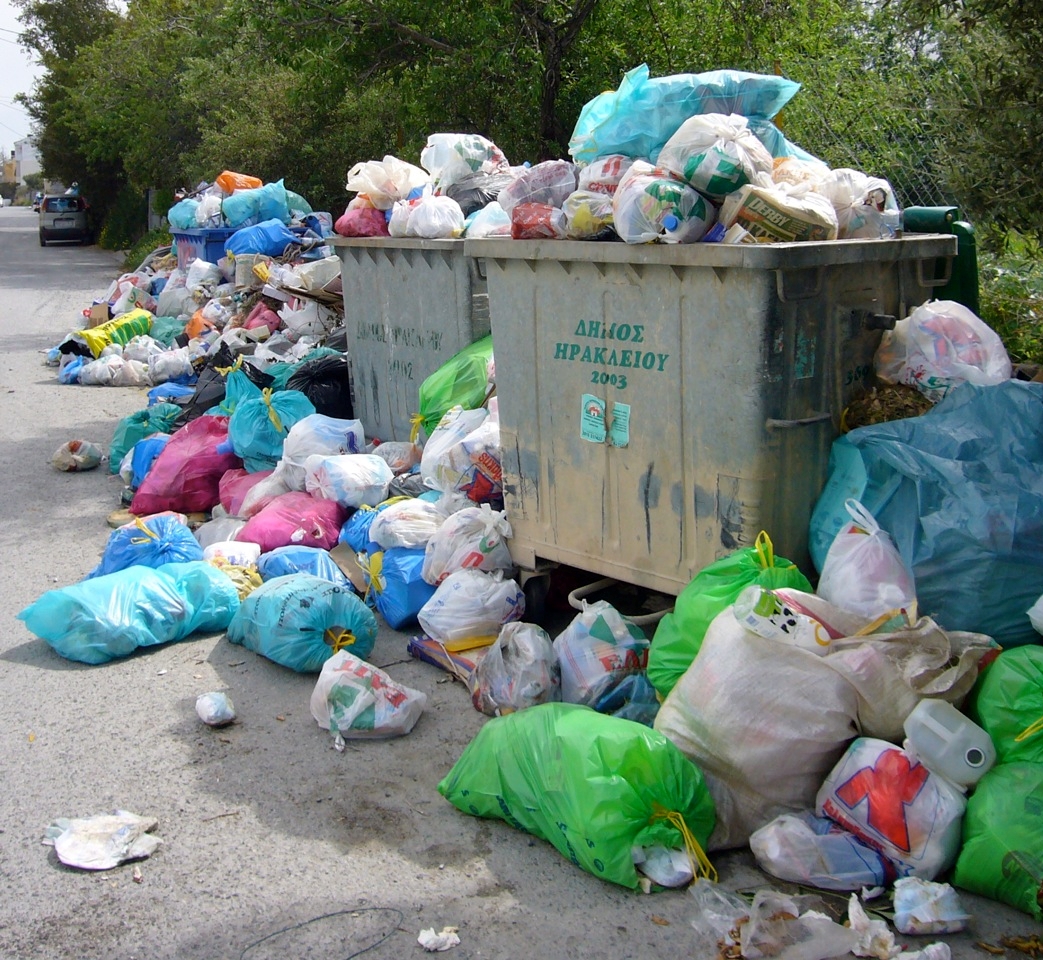 Done automatically
Used for detect suspicious behaviour of processes
Saved in %windir%
Sharing is caring
Published carelessly on the public forums
Conlusion: Never share your memory dump!
Demo: Memory dumps
Sharing is caring!
Dirty Games: Remotely
Windows Debugging 
Through the network since Windows 8
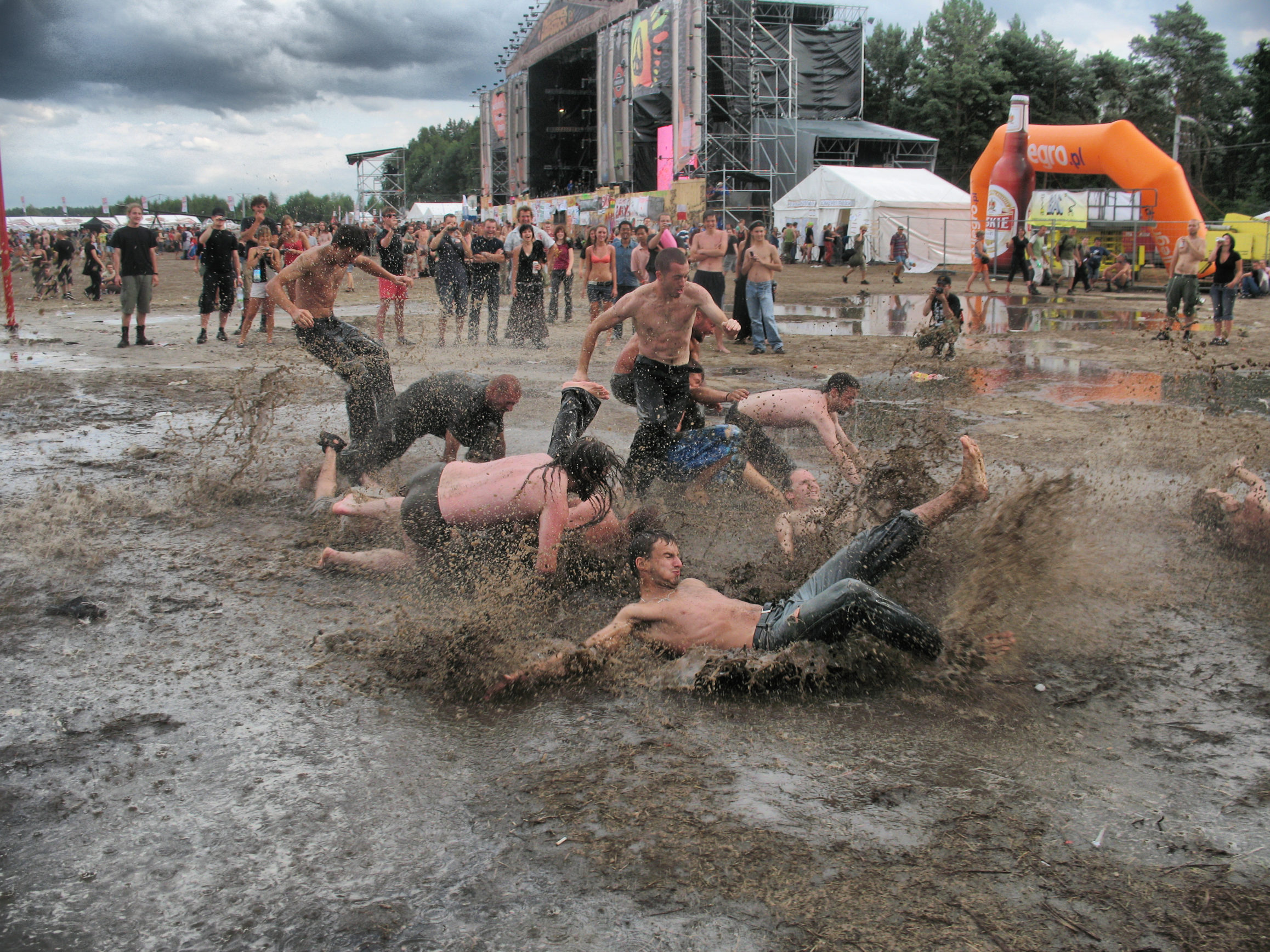 Sensitive information revealed
You allow somebody to dig into the kernel of your OS
Each chunk of your data is exposed
Command to enable debugging
Bcdedit /debug ON – invisible!
Conclusion: Debugging = Full Control
Demo: Debugging over Network
Well, well, well…
Agenda
Passwords Idea
SystemPasswordGet()
1
2
3
4
AppPasswordGet()
Summary
Summary: Man-In-The-Middle
Know how your application works
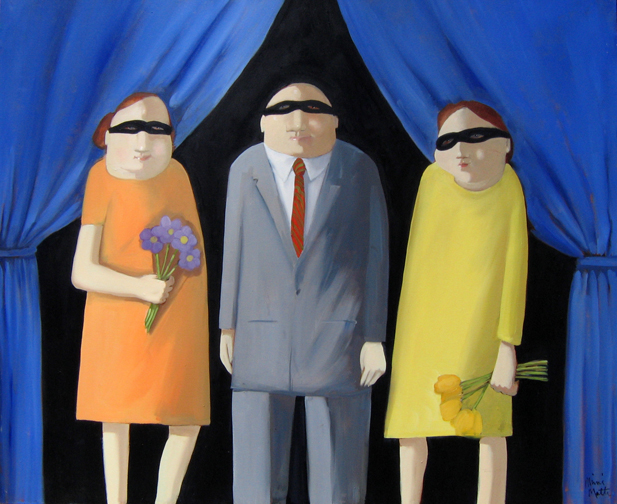 Pay attention to installation wizard
Eliminate services running on the high privileged accounts
Use password history policy
Audit your environment
Source: Heard.TypePad.com
Trustworthy Computing Resources
Trustworthy Computing (TwC) is a long-term, collaborative effort to deliver more secure, private, and reliable computing experiences for everyone. 
Learn more at:
http://microsoft.com/twc
Cloud Security Readiness Tool
Pass the Hash Guidance
Data, Insights and Guidance (Security Intelligence Report, volume 14)
and more…
Resources
Learning
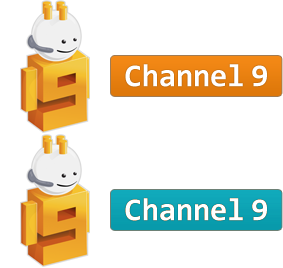 Sessions on Demand
Microsoft Certification & Training Resources
http://channel9.msdn.com/Events/TechEd
www.microsoft.com/learning
msdn
TechNet
Resources for IT Professionals
Resources for Developers
http://microsoft.com/technet
http://microsoft.com/msdn
Required Slide 
*delete this box when your slide is finalized

Your MS Tag will be inserted here during the final scrub.
Evaluate this session
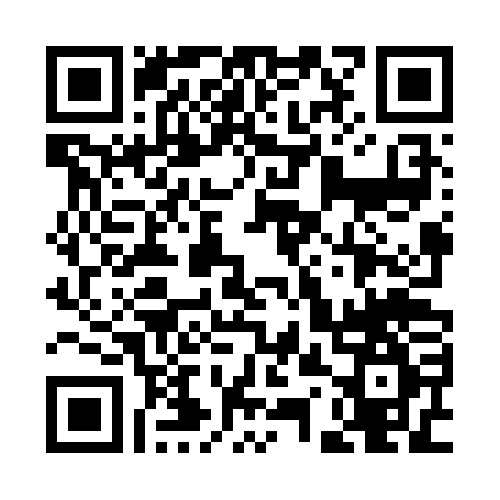 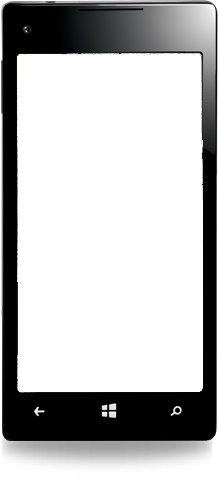 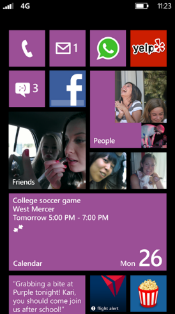 Scan this QR code to 
evaluate this session.
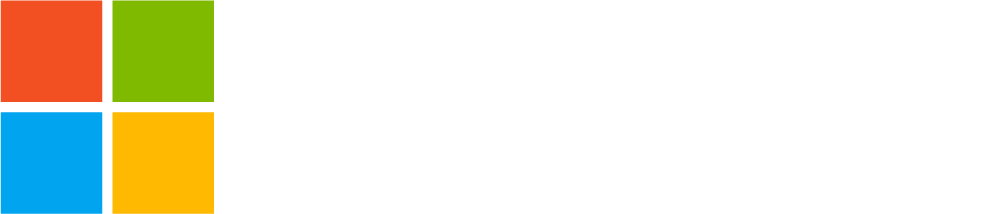 © 2013 Microsoft Corporation. All rights reserved. Microsoft, Windows and other product names are or may be registered trademarks and/or trademarks in the U.S. and/or other countries.
The information herein is for informational purposes only and represents the current view of Microsoft Corporation as of the date of this presentation.  Because Microsoft must respond to changing market conditions, it should not be interpreted to be a commitment on the part of Microsoft, and Microsoft cannot guarantee the accuracy of any information provided after the date of this presentation.  MICROSOFT MAKES NO WARRANTIES, EXPRESS, IMPLIED OR STATUTORY, AS TO THE INFORMATION IN THIS PRESENTATION.